Homework #6: Concolic testing TCAS (Traffic Collision Avoidance System) 
Please read the following web page to get background on TCAS
https://en.wikipedia.org/wiki/Traffic_collision_avoidance_system

(100 pts) Complete the following Part I, Part II and Part III  
Please submit your testing code, generated test input files, and relevant documents and so on in one zip file.  
Your concolic testing code should be contained in tcas-mod-crown.c 
Entire concolic testing process (crownc, run_cronw, crown_replay, gcov, etc.) should be performed by executing run.sh

Part I. (5 pts) Manual test generation for TCAS
1. Make and report 3 manual test inputs to TCAS. Then, report the coverage of the test inputs on tcas-mod.c by using gcov –b –f
ex.  ./tcas-mod 
       ./tcas-mod 100 200 300 400 500 600 700 800 900 1000 1100 1200
       ./tcas-mod 300 1 1   600 20 700   2 100 200   0 1 1
See the right coverage output example.
...
Function 'alt_sep_test'
Lines executed:43.75% of 16
Branches executed:35.29% of 34
Taken at least once:20.59% of 34
Calls executed:0.00% of 4
...
File 'tcas-mod.c'
Lines executed:62.82% of 78
Branches executed:21.21% of 66
Taken at least once:13.64% of 66
Calls executed:57.89% of 38
Creating 'tcas-mod.c.gcov'
Part II (75 pts): Generating test inputs to TCAS by applying CROWN
You should generate test inputs to TCAS that achieve high branch coverage (i.e., >90% “Taken at least once” showed by gcov) by appling CROWN
2. Add concolic testing code into tcas-mod-crown.c 
  - You should add #include<crown.h>, SYM_int(...), etc. 
  - If you like, you can add your own logging code (e.g., printf(), etc.) to tcas-mod-crown.c that can help     analyze test executions (see Part III). 
    - Note that such logging code should not change the behaviors of tcas-mod-crown.c
3. Generate test inputs in the sub-directory test-dir through run_crown w/ -dfs search strategy.
Also, report all generated test inputs in a string format to feed to tcas-mod
./tcas-mod 100 200 300 400 500 600 700 800 900 1000 1100 1200
./tcas-mod 300 1 1 600 20 700 2 100 200 0 1 1
 ...
4. Measure and report the coverage of the generated test inputs on tcas-mod-crown.c like Part I
- You should use crown_replay on tcas-mod-crown_replay, not tcas-mod-crown whose branch structures were transformed from the original tcas-mod.c 
(e.g., crown_replay ./tcas-mod-crown_replay -d test-dir 
    gcov -b -f tcas-mod-crown)
See the last 2 pages of the crown tutorial lecture slides for why and how to use crown_replay
Part III (20 pts): Analysis of not-covered line(s) and not-completely-covered condition(s)

5. Report not-covered line(s) in tcas-mod-crown.c and explain why that line(s) is not covered 
- You may identify not-covered line in tcas-mod-crown.c by searching “#####” in tcas-mod-crown.c.gcov 

6. Report not-completely-covered condition(s) in tcas-mod-crown.c and explain why that condition(s) is not-completely-covered 
a not-completely-covered condition is one that has only true or only false value through entire testing
For example, in the following example c2 is a not-completely-covered condition





- You may identify not-completely-covered conditions by searching “taken 0%” in tcas-mod-crown.c.gcov
100: 456:    if (c1 && c2) 
branch  0 taken 17% (fallthrough)
branch  1 taken 83%
branch  2 taken 0% (fallthrough)
branch  3 taken 100%
int main(argc, argv)
int argc;
char *argv[];
{
    if(argc < 13)
    {
    fprintf(stdout, "Error: Command line arguments are\n");
    fprintf(stdout, "Cur_Vertical_Sep, High_Confidence, Two_of_Three_Reports_Valid\n");
    fprintf(stdout, "Own_Tracked_Alt, Own_Tracked_Alt_Rate, Other_Tracked_Alt\n");
    fprintf(stdout, "Alt_Layer_Value, Up_Separation, Down_Separation\n");
    fprintf(stdout, "Other_RAC, Other_Capability, Climb_Inhibit\n");
    exit(1);
    }
    Cur_Vertical_Sep = atoi(argv[1]);
    High_Confidence = atoi(argv[2]);
    Two_of_Three_Reports_Valid = atoi(argv[3]);
    Own_Tracked_Alt = atoi(argv[4]);
    Own_Tracked_Alt_Rate = atoi(argv[5]);
    Other_Tracked_Alt = atoi(argv[6]);
    Alt_Layer_Value = atoi(argv[7]);
    Up_Separation = atoi(argv[8]);
    Down_Separation = atoi(argv[9]);
    Other_RAC = atoi(argv[10]);
    Other_Capability = atoi(argv[11]);
    Climb_Inhibit = atoi(argv[12]);

    initialize();
TCAS main (1/2)
fprintf(stdout, "Control inputs:\n");
    printf("Cur_Vertical_Sep           = %10d\n",Cur_Vertical_Sep);
    printf("High_Confidence            = %10d\n",High_Confidence  );
    printf("Two_of_Three_Reports_Valid = %10d\n",Two_of_Three_Reports_Valid  );
    printf("Own_Tracked_Alt            = %10d\n",Own_Tracked_Alt  );
    printf("Own_Tracked_Alt_Rate       = %10d\n",Own_Tracked_Alt_Rate  );
    printf("Other_Tracked_Alt          = %10d\n",Other_Tracked_Alt);
    printf("Alt_Layer_Value            = %10d\n",Alt_Layer_Value);
    printf("Up_Separation              = %10d\n",Up_Separation  );
    printf("Down_Separation            = %10d\n",Down_Separation  );
    printf("Other_RAC                  = %10d\n",Other_RAC  );
    printf("Other_Capability           = %10d\n",Other_Capability  );
    printf("Climb_Inhibit              = %10d\n",Climb_Inhibit  );
    fprintf(stdout, "Control output: %d\n", alt_sep_test());  // Main TCAS logic
    exit(0);}
TCAS main (2/2)
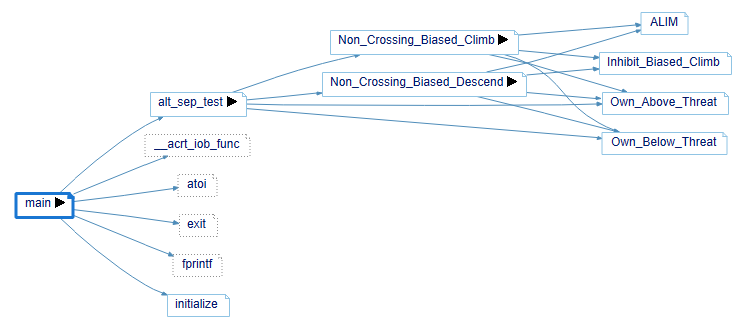 $ gcc -coverage tcas-mod.c -o tcas-mod
$ tcas-mod
Error: Command line arguments are
Cur_Vertical_Sep, High_Confidence, Two_of_Three_Reports_Valid
Own_Tracked_Alt, Own_Tracked_Alt_Rate, Other_Tracked_Alt
Alt_Layer_Value, Up_Separation, Down_Separation
Other_RAC, Other_Capability, Climb_Inhibit

$ gcov -b -f tcas-modFunction 'main'
Lines executed:22.22% of 36
Branches executed:100.00% of 2
Taken at least once:50.00% of 2
Calls executed:27.27% of 22

Function 'alt_sep_test'
Lines executed:0.00% of 16
Branches executed:0.00% of 34
Taken at least once:0.00% of 34
Calls executed:0.00% of 4

Function 'Own_Above_Threat'
Lines executed:0.00% of 2
No branches
No calls
...
... 
Function 'Inhibit_Biased_Climb'
Lines executed:0.00% of 2
Branches executed:0.00% of 2
Taken at least once:0.00% of 2
No calls

Function 'ALIM'
Lines executed:0.00% of 2
No branches
No calls

Function 'initialize'
Lines executed:0.00% of 6
No branches
No calls

File 'tcas-mod.c'
Lines executed:10.26% of 78
Branches executed:3.03% of 66
Taken at least once:1.52% of 66
Calls executed:15.79% of 38
Creating 'tcas-mod.c.gcov’
... 
Function 'Inhibit_Biased_Climb'
Lines executed:0.00% of 2
Branches executed:0.00% of 2
Taken at least once:0.00% of 2
No calls

Function 'ALIM'
Lines executed:0.00% of 2
No branches
No calls

Function 'initialize'
Lines executed:100.00% of 6
No branches
No calls

File 'tcas-mod.c'
Lines executed:62.82% of 78
Branches executed:21.21% of 66
Taken at least once:12.12% of 66
Calls executed:57.89% of 38
Creating 'tcas-mod.c.gcov'
$ tcas-mod 300 1 1   600 20 700   2 100 200   0 1 1 
Control inputs:
Cur_Vertical_Sep                =        300
High_Confidence               =          1
Two_of_Three_Reports_Valid =          1
Own_Tracked_Alt               =        600
Own_Tracked_Alt_Rate        =         20
Other_Tracked_Alt             =        700
Alt_Layer_Value                 =          2
Up_Separation                  =        100
Down_Separation              =        200
Other_RAC                      =          0
Other_Capability               =          1
Climb_Inhibit                   =          1
Control output: 0
moonzoo@verifier3:~/crown/tcas$ gcov -b -f tcas-mod
Function 'main'
Lines executed:100.00% of 36
Branches executed:100.00% of 2
Taken at least once:100.00% of 2
Calls executed:100.00% of 22

Function 'alt_sep_test'
Lines executed:43.75% of 16
Branches executed:35.29% of 34
Taken at least once:17.65% of 34
Calls executed:0.00% of 4